1
CYB 1033: Aspects légaux de la cybersécurité Chapitre 7Typologie des cybercriminels
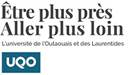 Luigi Logrippo w3.uqo.ca/luigi/CYB 1033
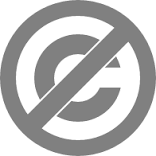 UQO
Typologie de cybercriminels
2
La cybercriminalité est devenue une occupation pour plusieurs personnes
Nous chercherons à classer ces personnes dans des catégories, suivant l’exemple de:
http://www.baesystems.com/en/cybersecurity/feature/the-unusual-suspects
Il est recommandé de lire cette référence, car elle contient des descriptions et des détails intéressants
Types principaux
3
Le professionnel
Le mulet
L’interne
L’employé de l’attaque informatique
L’activiste
Le dilettante
Le manipulateur social
Le professionnel
4
Son but est le profit
Souvent se cache derrière une activité apparemment légitime, mais en réalité est un criminel probablement  à temps plein
Il a une bonne compréhension des contextes commerciaux et industriels qu’il menace
Il maîtrise certains mécanismes informatiques reliés à ces contextes
Il est un organisateur et un concepteur de différents maliciels à fins lucratifs: phishing, rançongiciels …
Souvent il s’appuie sur une chaîne de collaborateurs à distance
Les ‘mulets’
Infractions: fraude, extorsion, blanchiment d’argent …
Le mulet
5
Le mulet est un travailleur dans une chaîne criminelle
Une roue dans un mécanisme …
Pourrait ne pas comprendre le rôle qu’il joue
Récompensé, de quelque manière
Pourrait:
Revendre ou distribuer des biens obtenus dans activités criminelles
Utiliser des cartes de crédit volées
Obtenir des sommes qu’il pourrait recycler et blanchir
Faire suite aux pourriels offrant travail ‘facile’ à la maison
On pourrait mettre dans une catégorie à part les professionnels qui aident la criminalité: comptables, avocats … 
Infractions: complicité dans les crimes d’autres
L’interne (the insider)
6
Un employé d’une organisation qui s’engage dans  des activités de gain, espionnage ou sabotage au frais de son employeur
Normalement un employé considéré fiable, il a beaucoup d’informations qui lui permettent de réaliser ses buts
Accès à fichiers secrets, mots clés, comptabilité
Aide ou complicité d’autres employés qui pourraient ne pas connaître ses buts
Souvent habilité à écrire des programmes délicats: comptabilité, etc.
Peut causer des dommages énormes, jusqu’à la faillite d’une compagnie
Siphonner des gains de la cie
Espionnage industriel
Sabotage pur et simple de la cie
Il s’agit du type de criminel informatique le plus commun!
Infractions: fraude, détournement de fonds, sabotage, espionnage, utilisation non autorisée d’équipement
L’employé de l’attaque informatique
7
Travaille pour un état ou organisation qui utilise l’informatique pour l’espionnage, le piratage ou la propagande 
Contre des autres états ou organisations 
Très bien entraîné
Protégé par son organisation ou pays
Fourni d’outils techniques de la meilleure qualité
Peut aussi travailler à la défense de son état ou organisation
En guerre avec ses pairs dans autres états et organisations, les surveille et peut s’inspirer à leurs méthodes
S’il attaque à l’extérieur de son pays, probablement ne commet aucune infraction dans ce pays et risque peu
Mais, par rapport aux états ou organisations attaquées, il commet du sabotage et de l’espionnage, ainsi que des infractions ayant l’ordi comme cible
Pourrait s’excuser citant ‘les ordres’ surtout s’il est militaire
L’activiste
8
Fait du sabotage informatique ou du cyber-terrorisme pour une cause politique, religieuse ou sociale
Son but n’est pas le profit
On peut mettre dans cette catégorie les organisateurs de Wikileaks et semblables (Assange, Snowden)
Contrairement aux autres, il est souvent intéressé à ce que ses activités soient bien connues
Tout en cachant son identité
Parfois aidé et subventionné par des individus qui partagent ses intentions
Ses infractions sont normalement dans les catégorie des 
Infractions ayant l’ordi ou les données comme cible
Infractions sur le contenu (contenu haineux)
Le dilettante, ou le bénévole
9
Une personne qui s’amuse à tester ce qu’il peut arriver à faire, sans retribution
Pourrait avoir des buts bénévoles, d’aider à trouver les points faibles dans les logiciels en distribution
Travaille souvent avec des connaissances et des outils élémentaires, mais utilisés de manière ingénieuse et patiente
Il veut faire connaître ses activités, mais tout en cachant son identité
Ne pas se faire identifier est partie de son jeu
Peut plus tard devenir professionnel, employé, etc.
Ses infractions sont normalement dans la catégorie des infractions ayant l’ordi ou les données comme cible
Normalement il peut prouver l’absence d’intention criminelle
Dilettantes: Catégories
10
Beaucoup de slang associé à ces concepts
Hackers: souvent des individus qui ont une certaine compétence et étique et pourraient même chercher à faire du bien
Investiguer, informer, hacker ‘étique’
Script kiddies: travaillent à un niveau élémentaire mais encore avec une certaine compétence et persistance
Lamers, jouent avec des connaissances minimales et ne font que recopier bêtement
Novices, newbies
…
Le manipulateur
11
Il utilise l’internet pour fins malicieux personnels 
Souvent pas à fins de gain monétaire
Mais surtout pour manipuler, contrôler, épouvanter des personnes
Souvent dans les réseaux sociaux
Un bon nombre d’infractions contre la personne sont l’oeuvre d’individus dans cette catégorie:
Leurre, harcèlement, intimidation, voyeurisme, …
Autres?
12
On peut évidemment penser à autres catégories
Beaucoup d’informations dispo à ce sujet, p.ex. voir:
http://www.itsecurity.com/features/top-10-cybercriminals-091007/
http://www.faronics.com/news/blog/7-types-of-cyber-criminals/